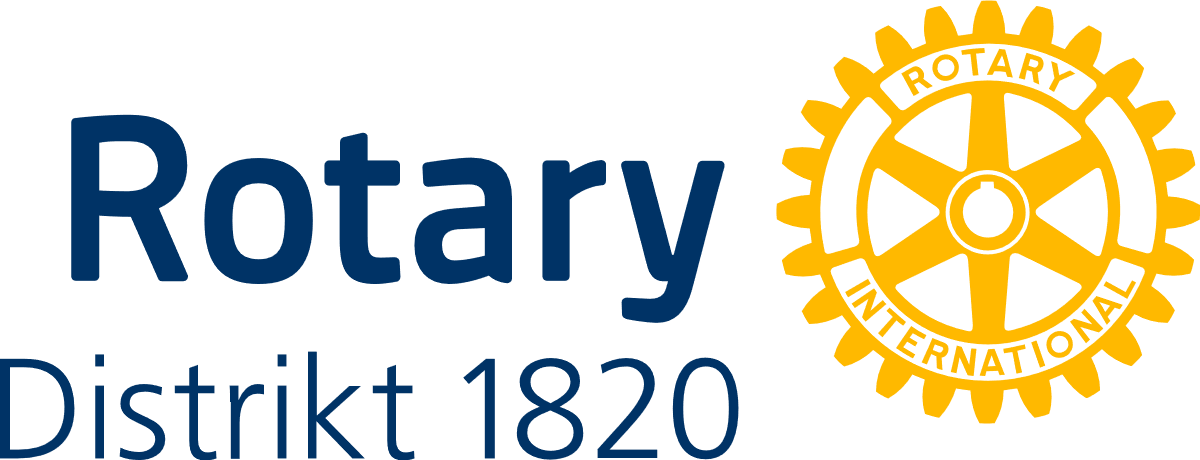 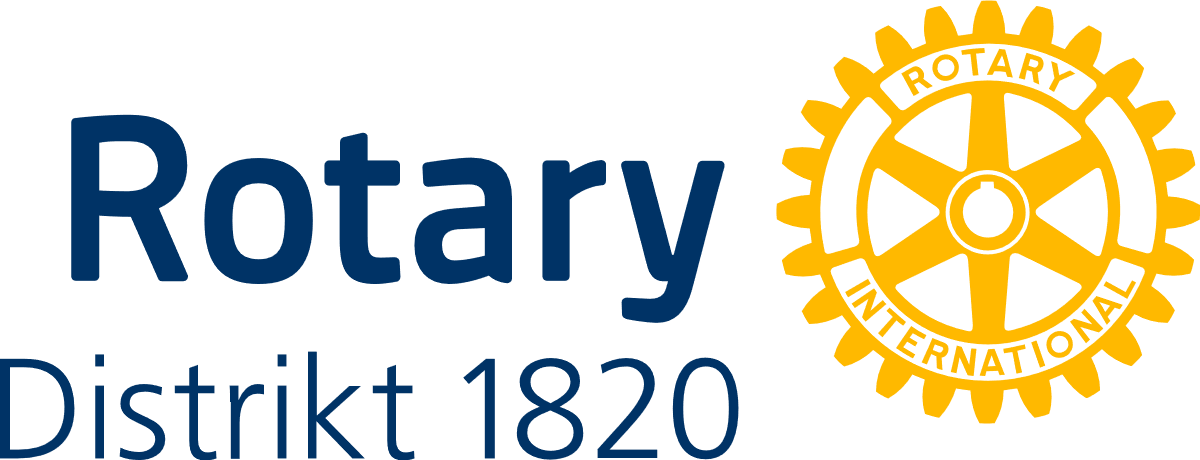 „Das Rodgauer Hospiz“
Nikos Stergiou (RC Rodgau)